4»Čuj, Izraele! Jahve je Bog naš, Jahve je jedan! 
5 Zato ljubi Jahvu, Boga svoga, svim srcem svojim, 
svom dušom svojom i svom snagom svojom! 
6 Riječi ove što ti ih danas naređujem neka ti se urežu u srce. 
7 Napominji ih svojim sinovima. Govori im o njima kad sjediš u svojoj kući i kad ideš putem; kad liježeš i kad ustaješ. 
8 Priveži ih na svoju ruku za znak i neka ti budu kao zapis među očima! 
9 Ispiši ih na dovratnicima kuće svoje i na vratima svojim!

									Pnz 6, 4-9
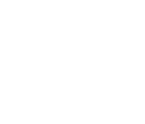 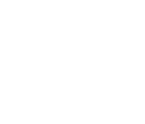 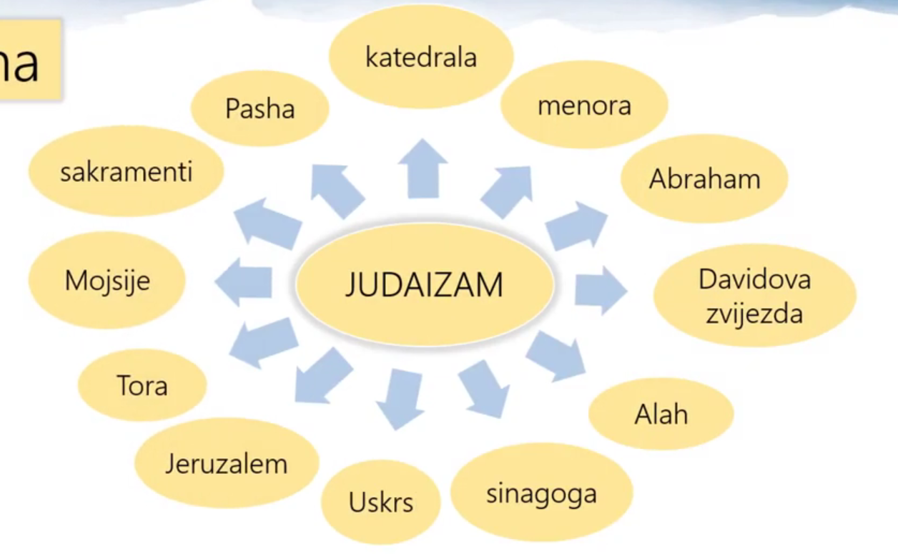 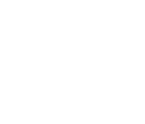 MONOTEIZAM
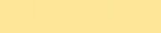 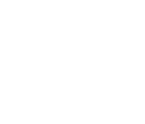 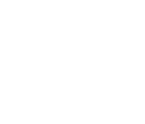 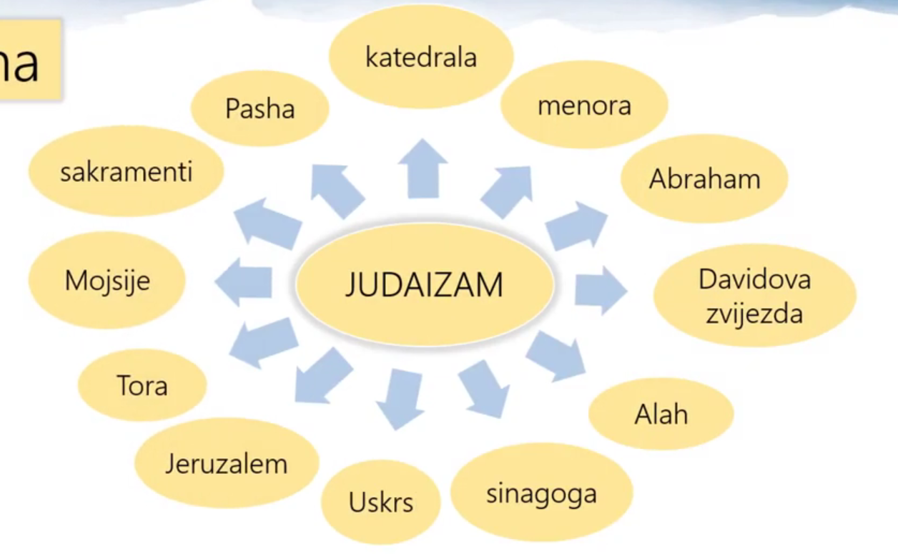 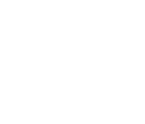 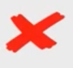 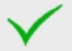 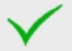 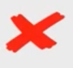 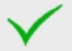 JUDAIZAM
(ŽIDOVSTVO)
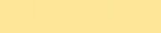 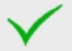 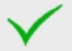 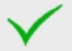 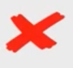 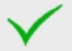 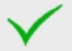 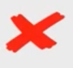 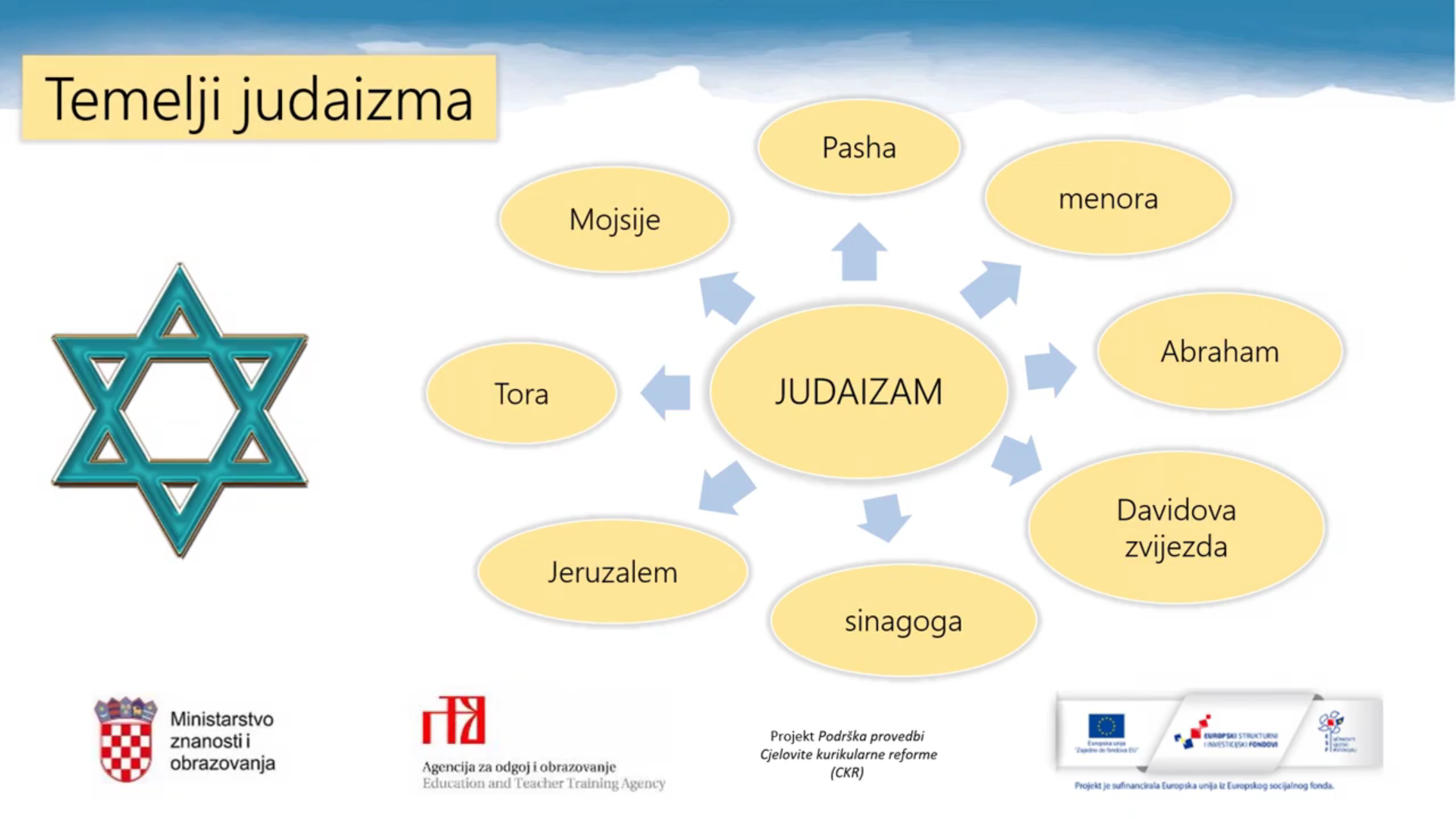 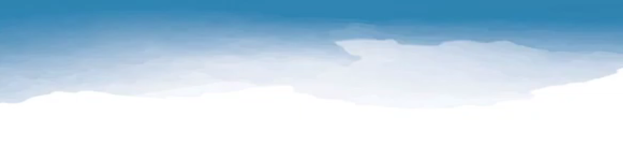 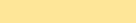 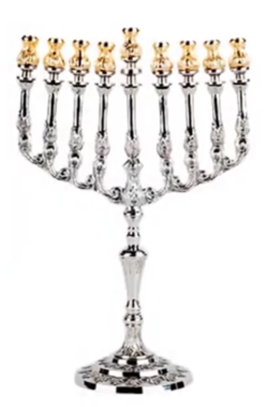 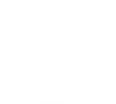 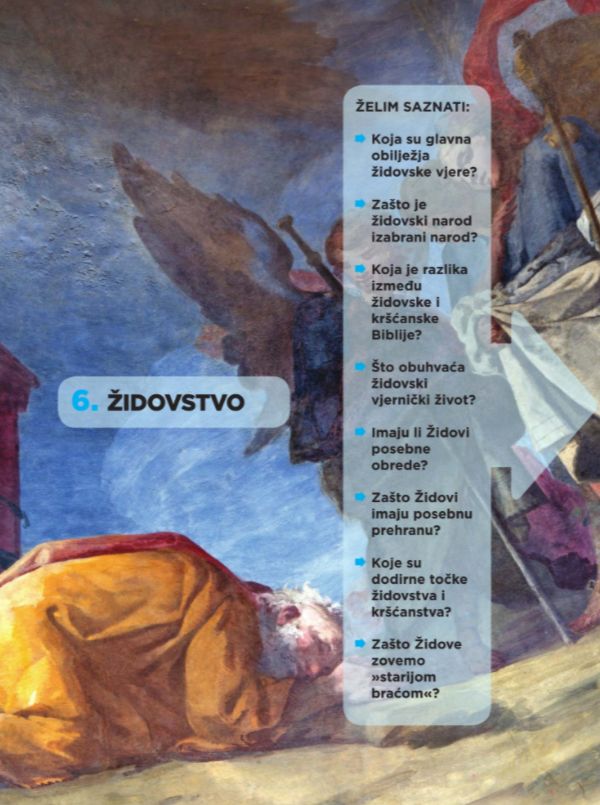 Zašto je judaizam (židovstvo) važan za kršćanstvo?
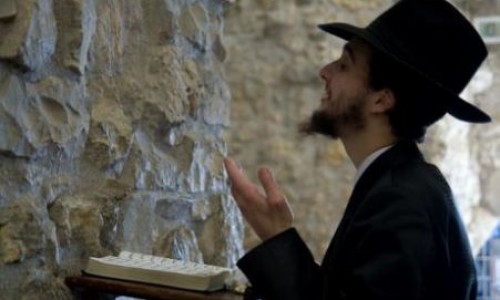 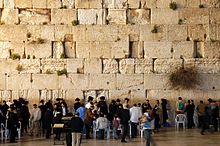 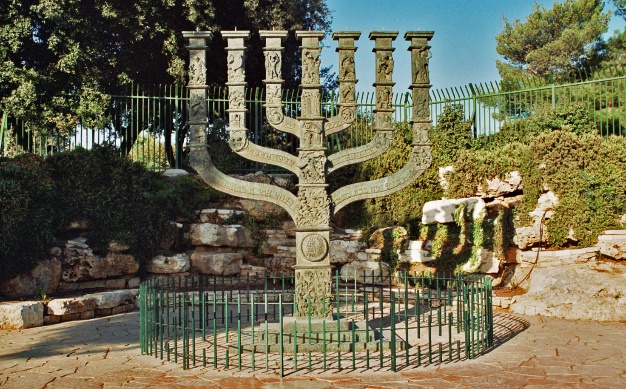 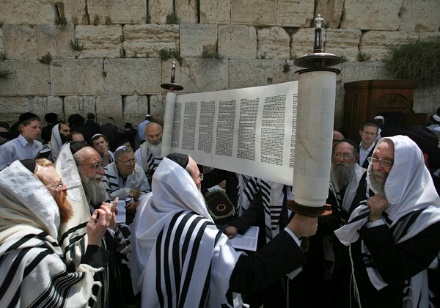 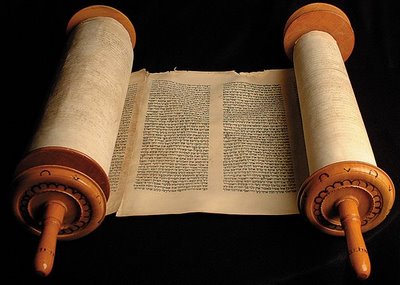 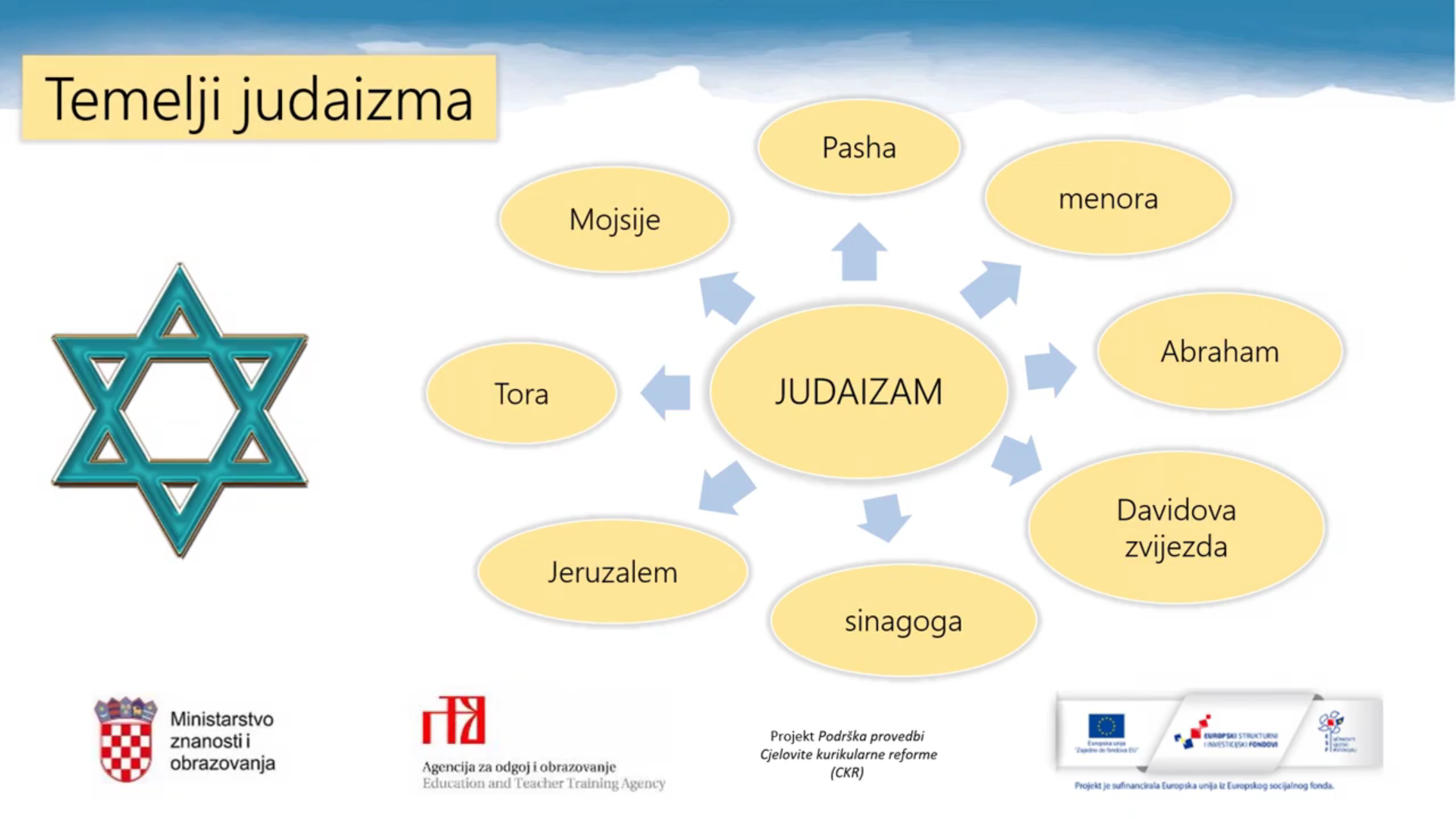 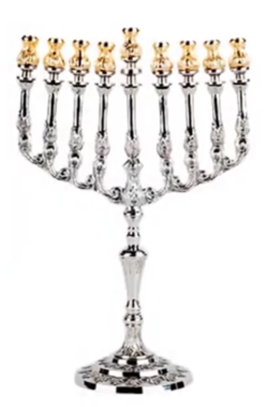 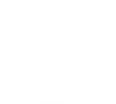 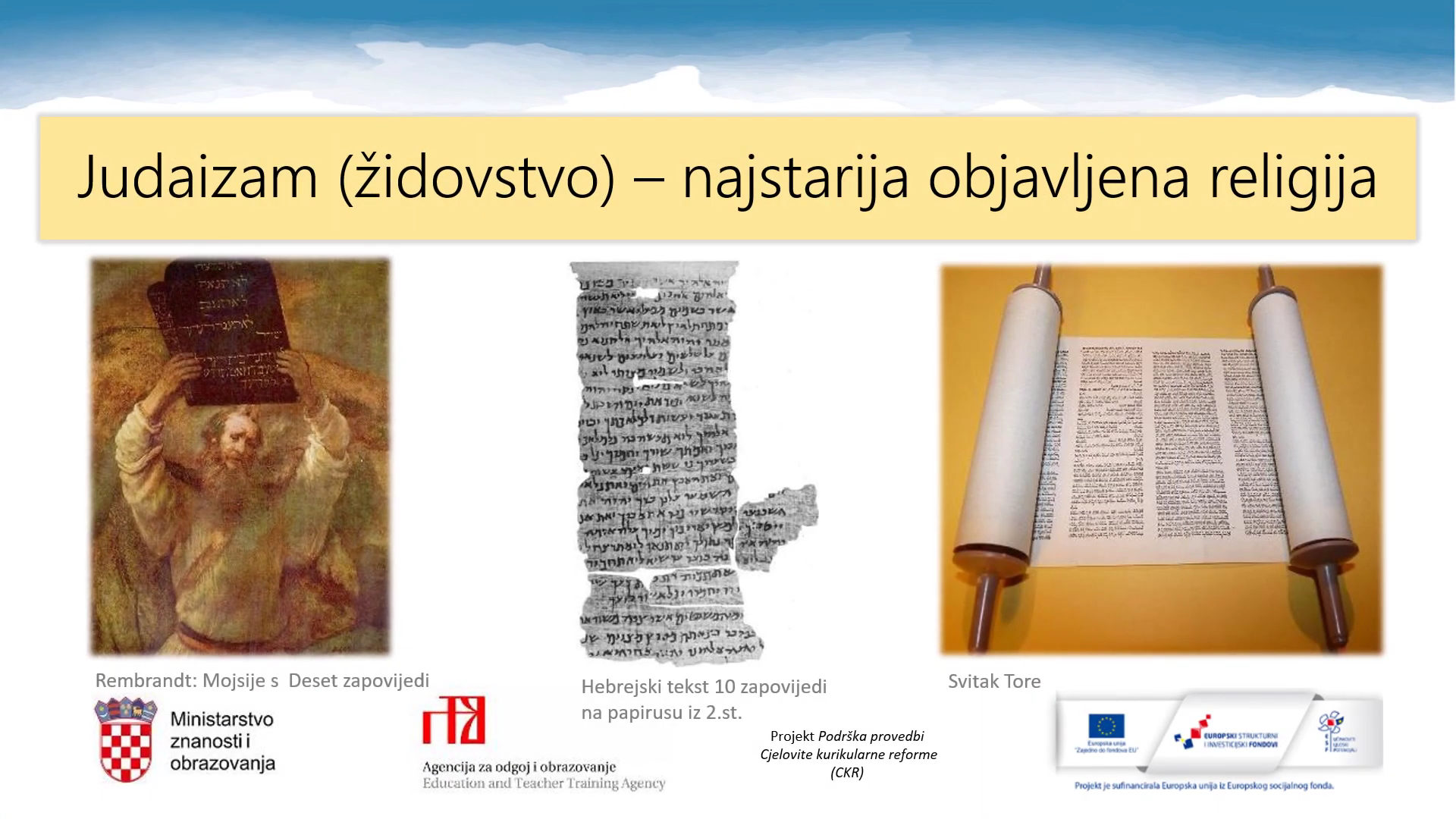 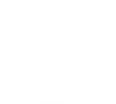 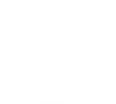 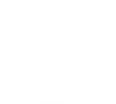 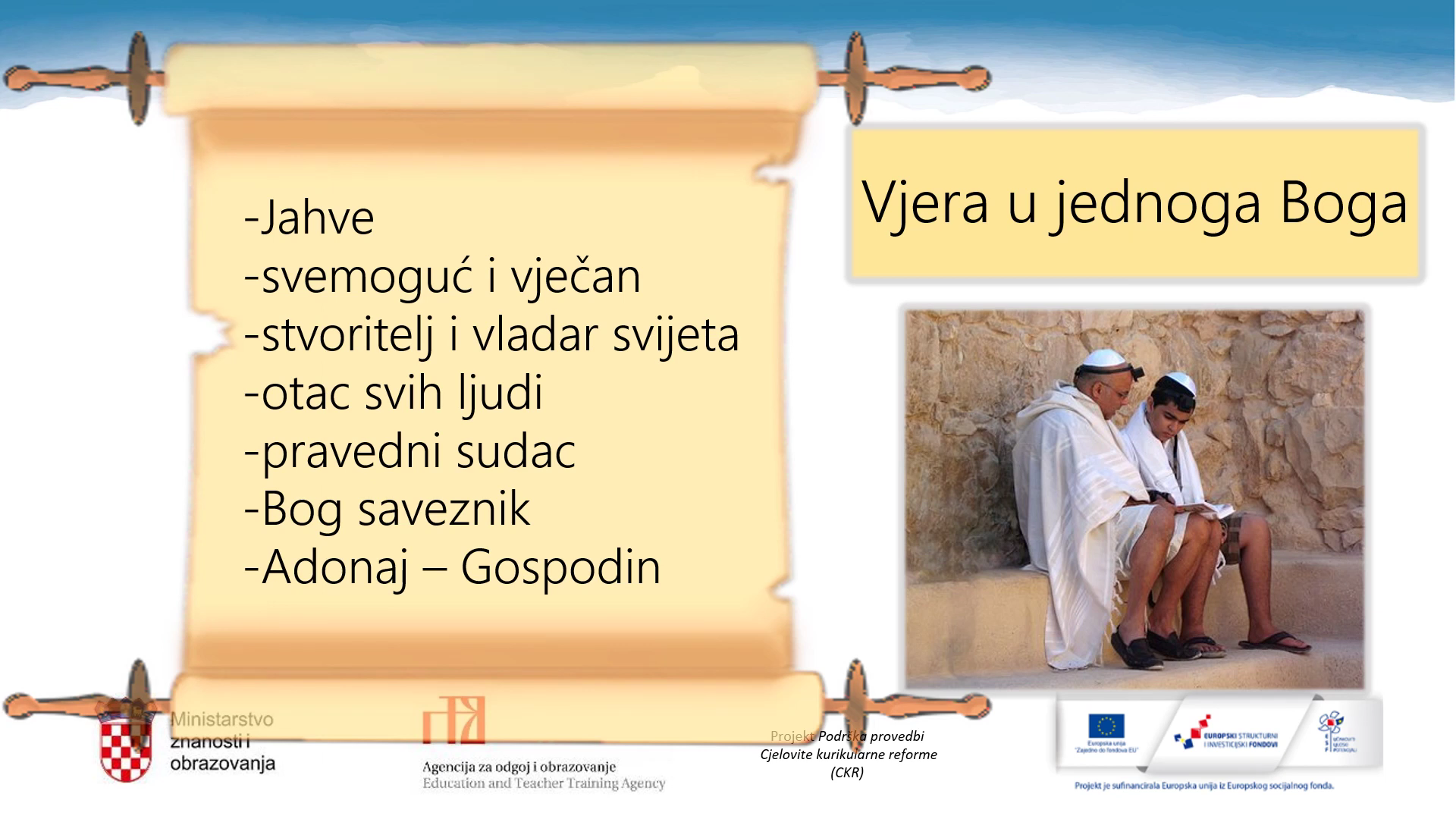 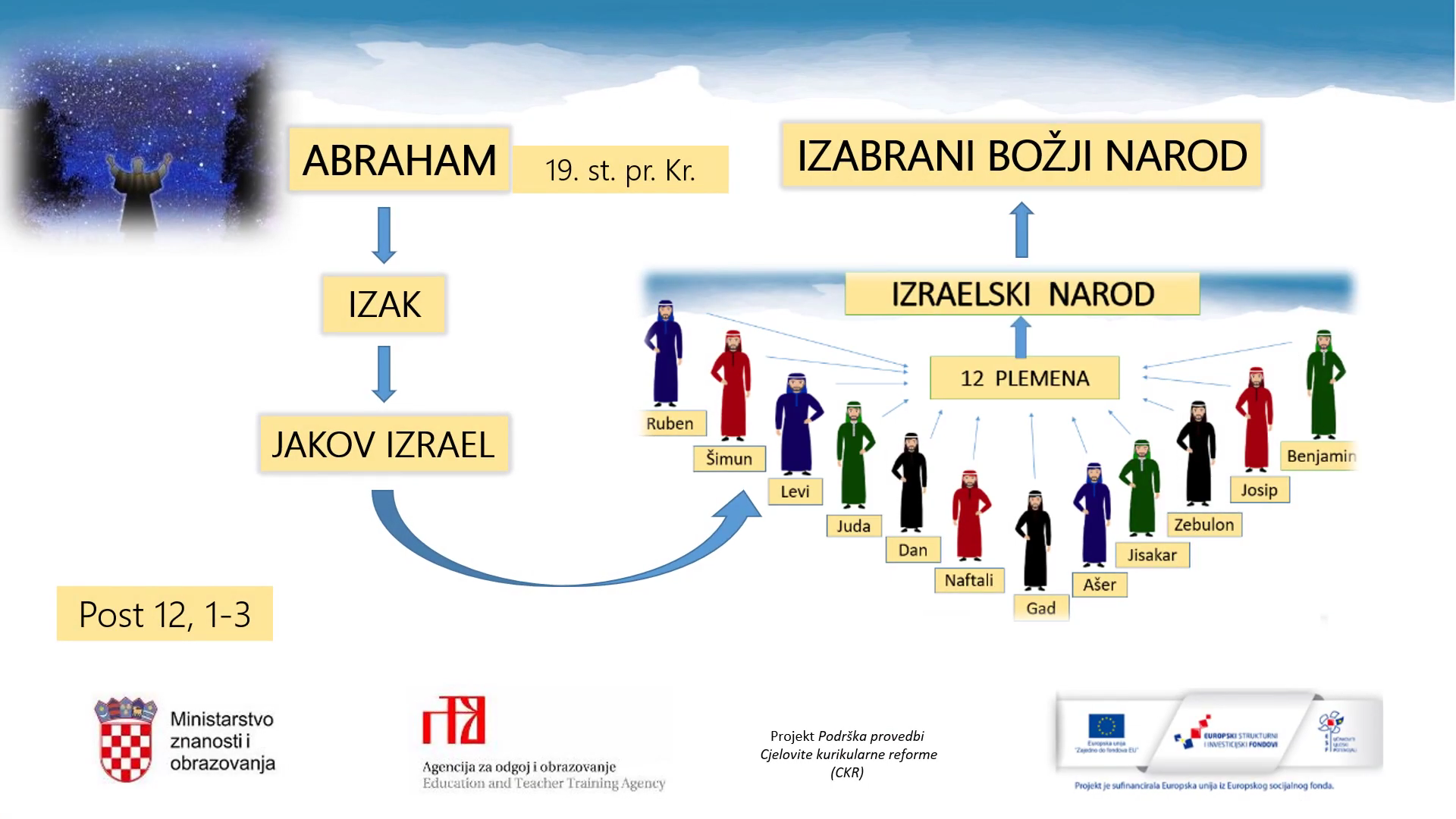 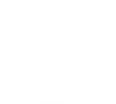 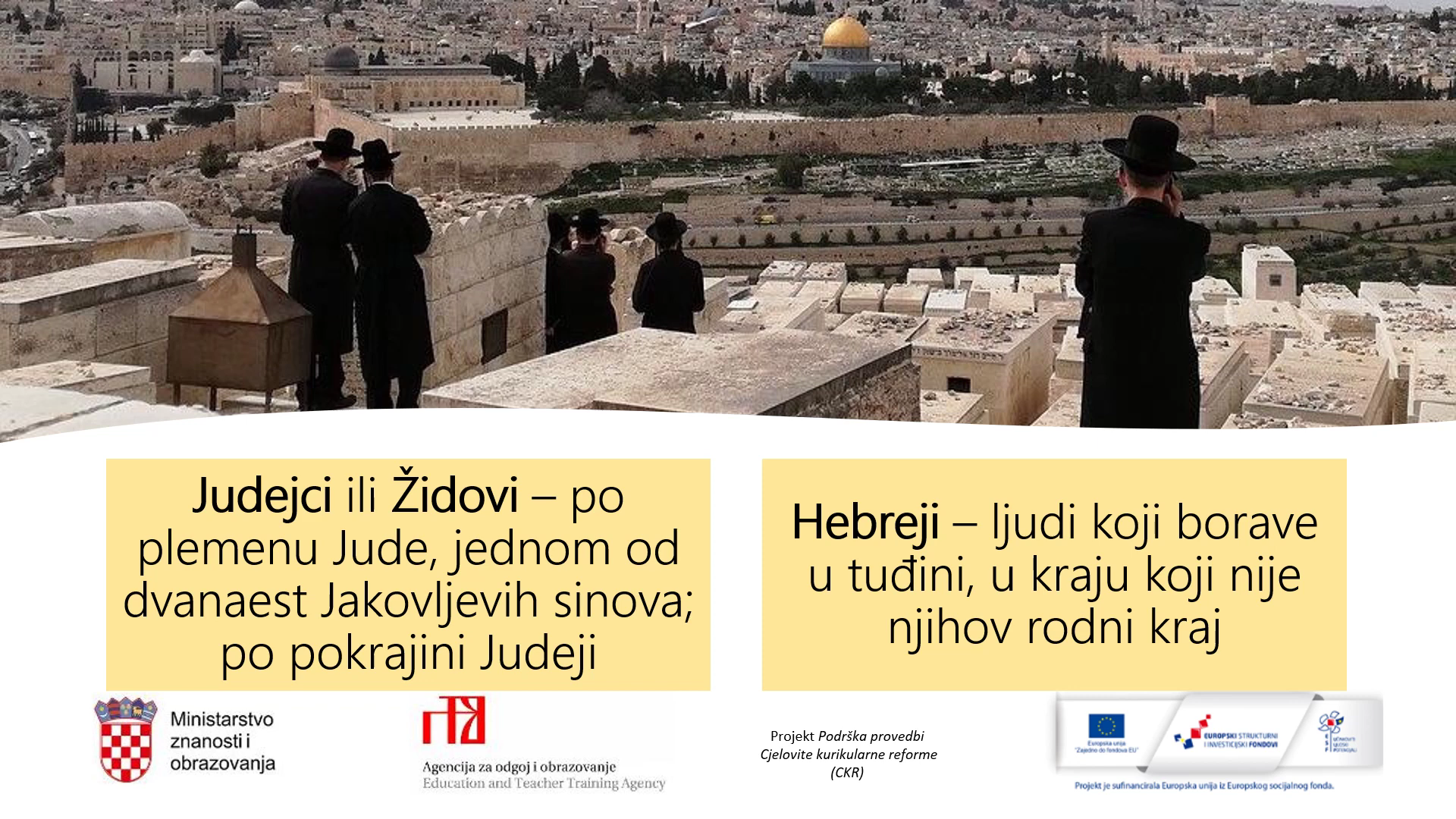 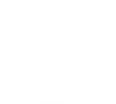 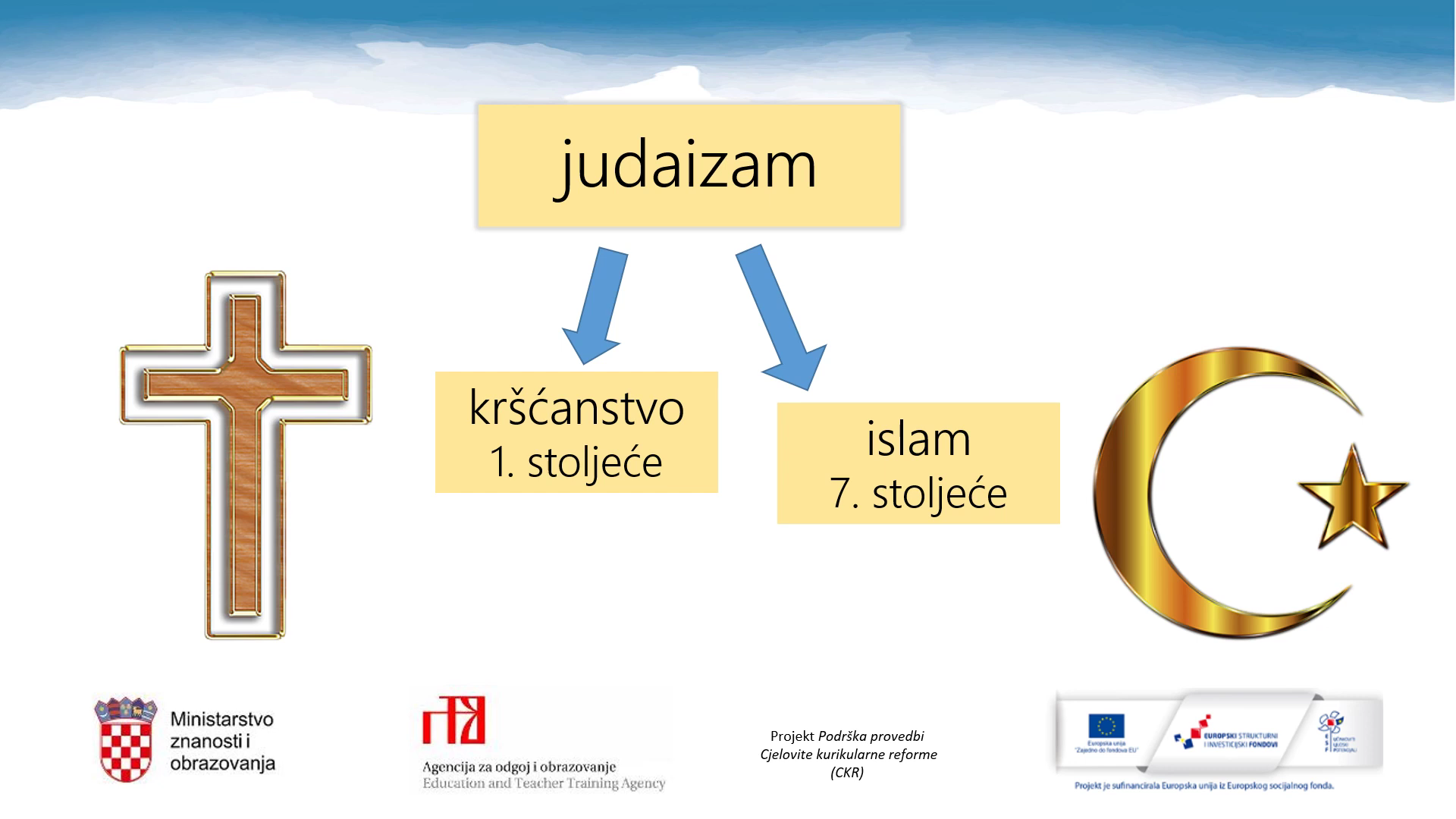 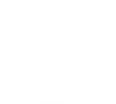 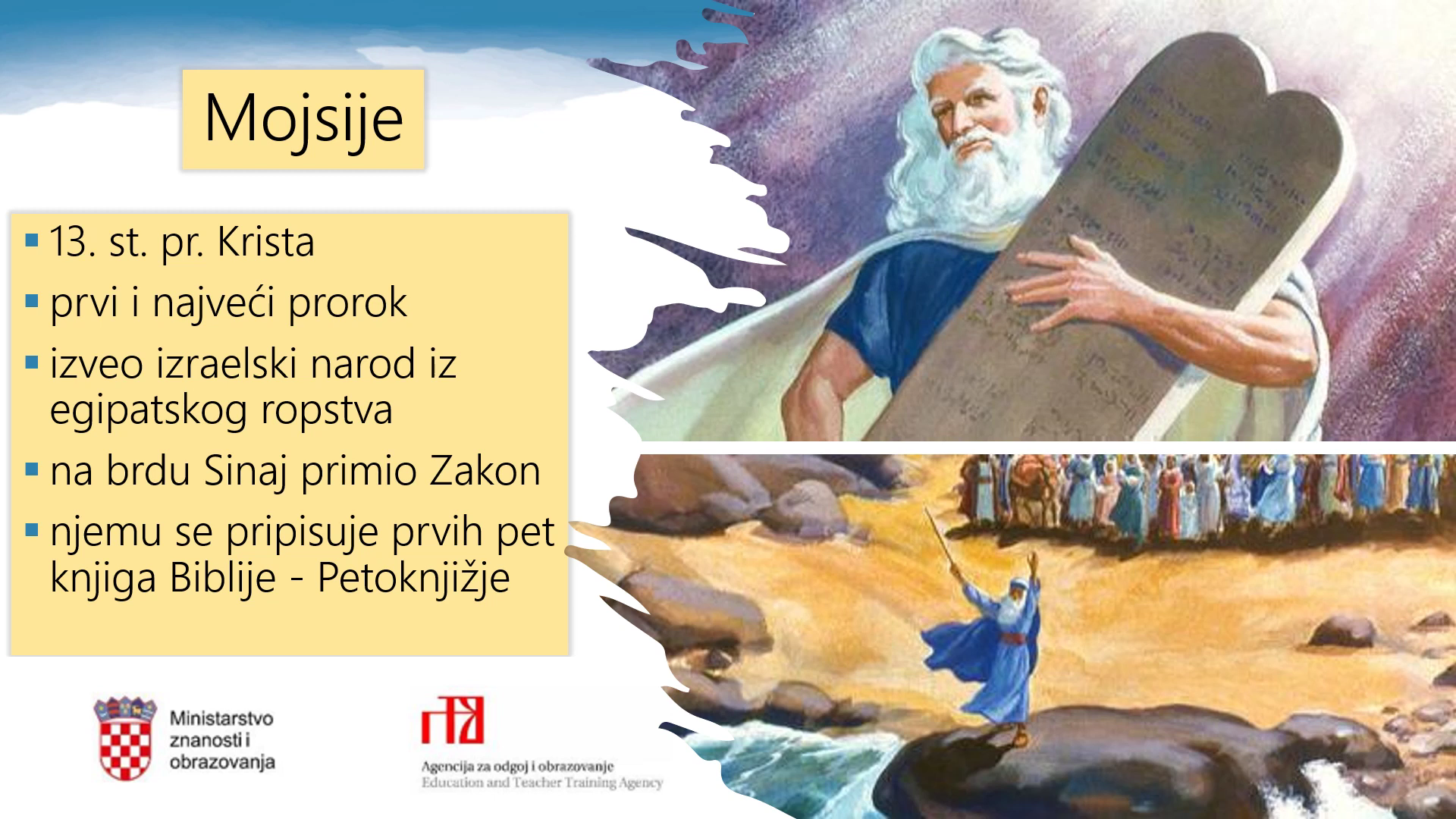 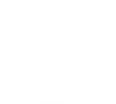 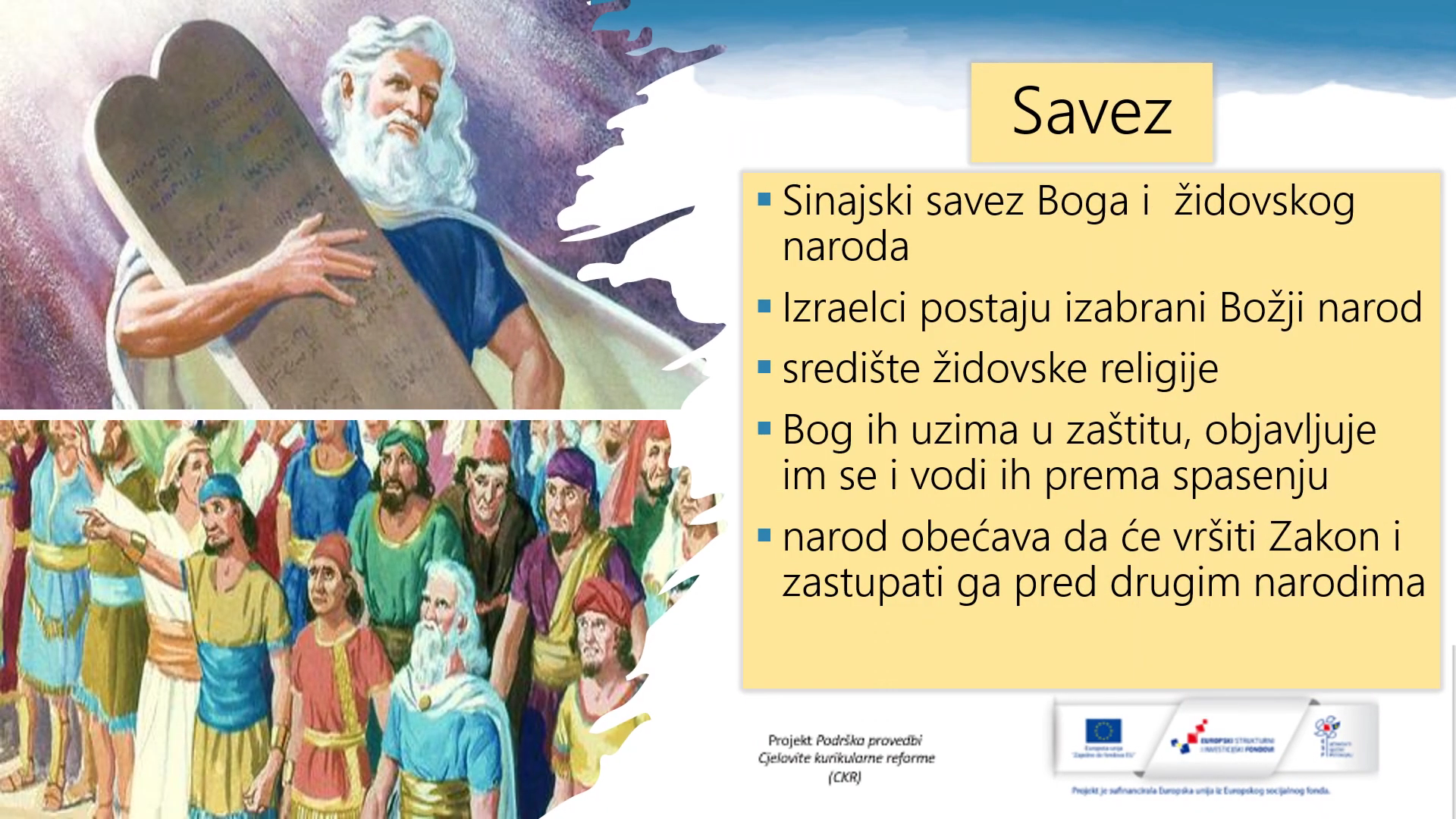 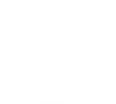 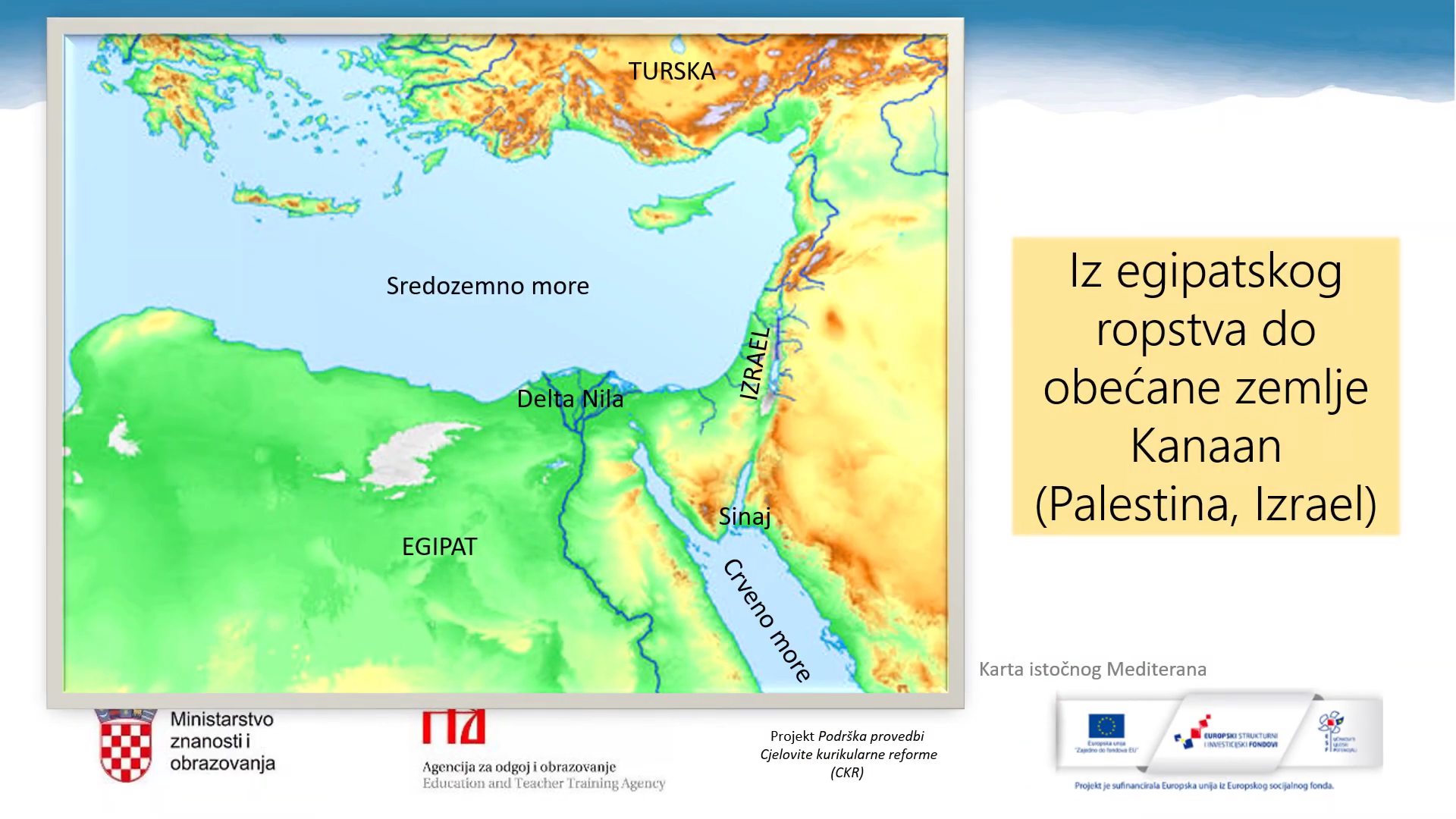 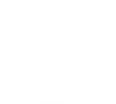 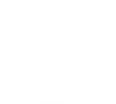 Temelji Judaizma
-najstarija monoteistička religija, izvor kršćanstva i islama

-utemeljen na vjeri u jednoga Boga

-izabranje židovskog naroda započelo objavom Abrahamu

-Abraham, Izak i Jakov – praoci (patrijarsi) izraelskoga naroda

-povijest Izraela započinje s Jakovom = 12 sinova = 12 plemena = izraelski narod
-svijest o svojem izabranju Židovi su stekli nakon oslobođenja iz egipatskog ropstva

-Mojsije – središnja osoba židovske vjere

-u središtu židovske religije je SAVEZ Boga i izabranog naroda

-dolaskom u Kanaan, veliku važnost za njih imaju sudci, kraljevi (David, Salomon) i proroci
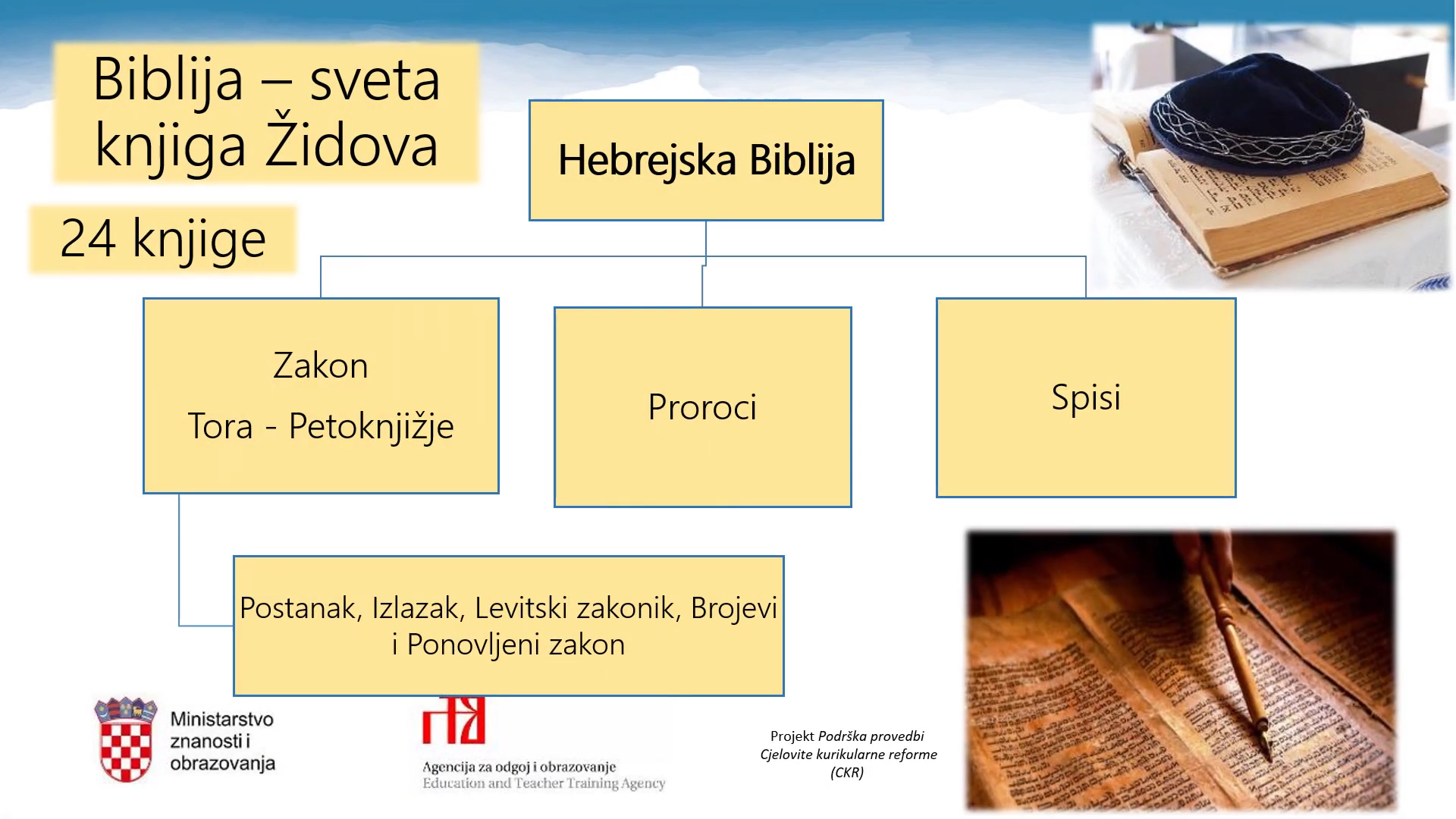 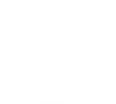 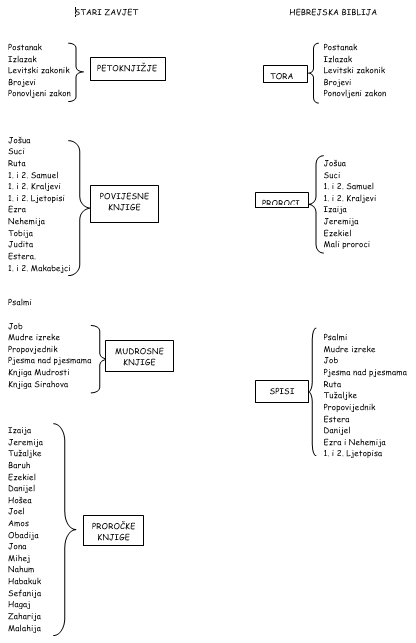 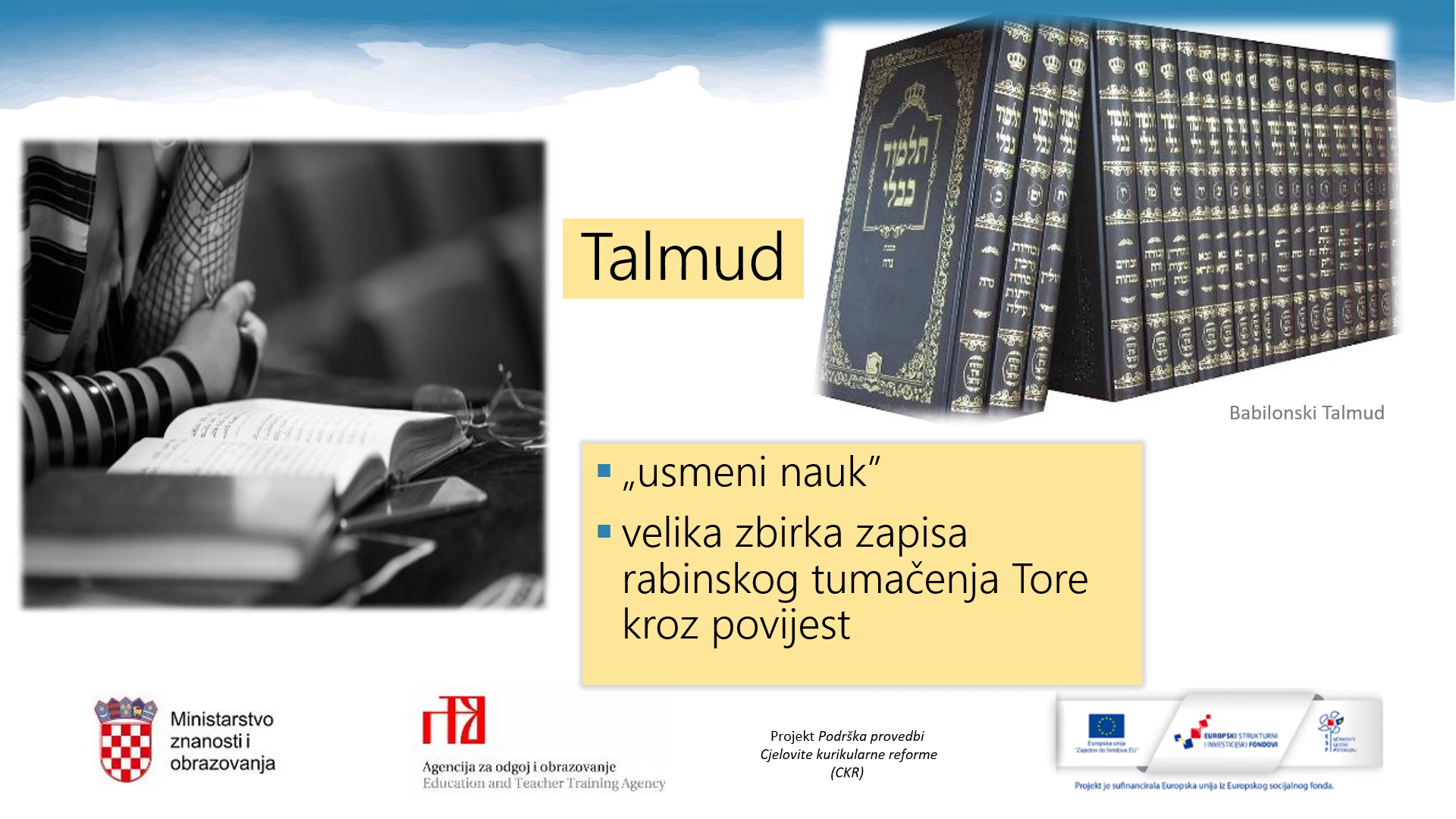 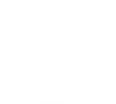 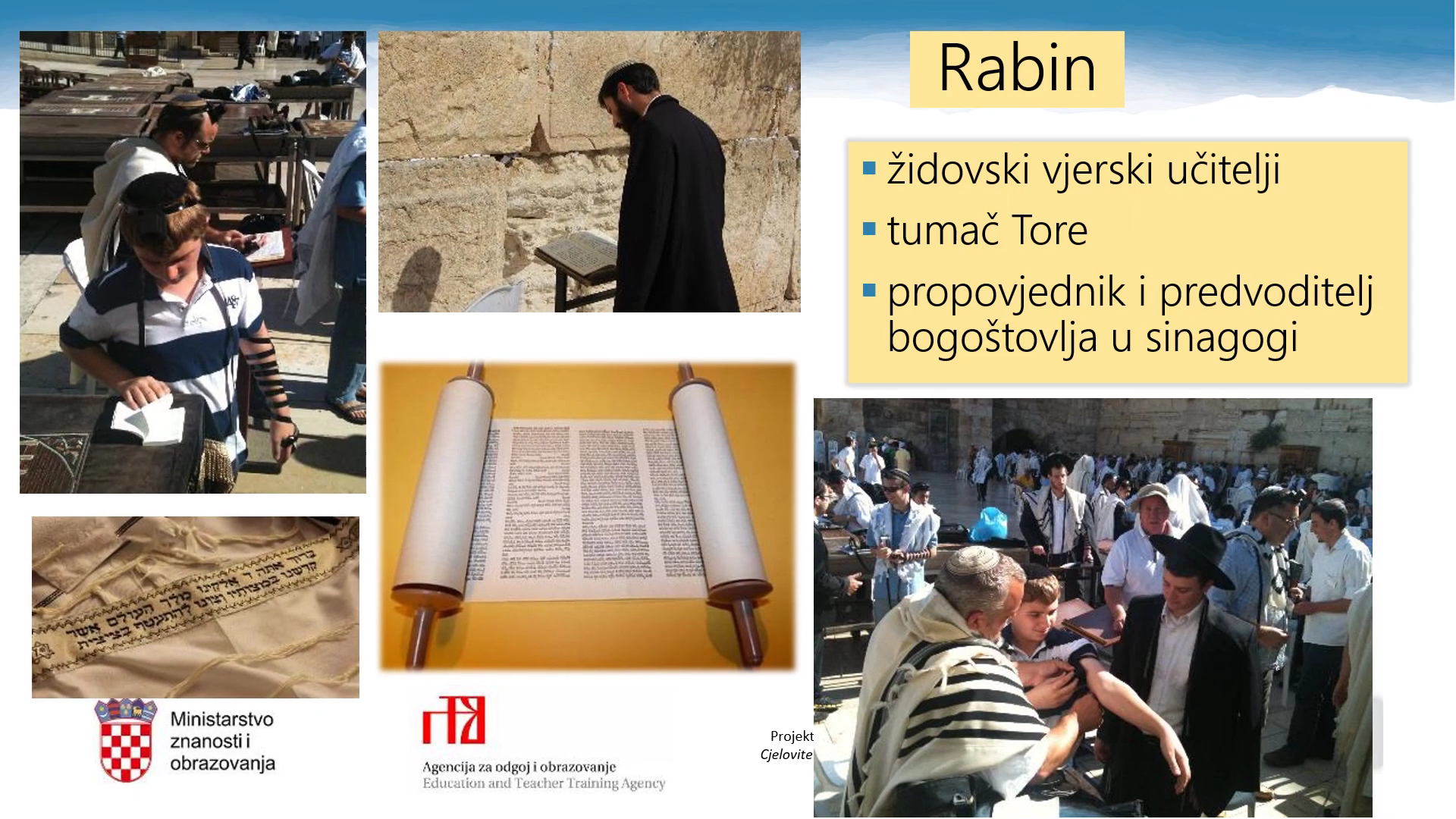 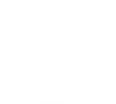 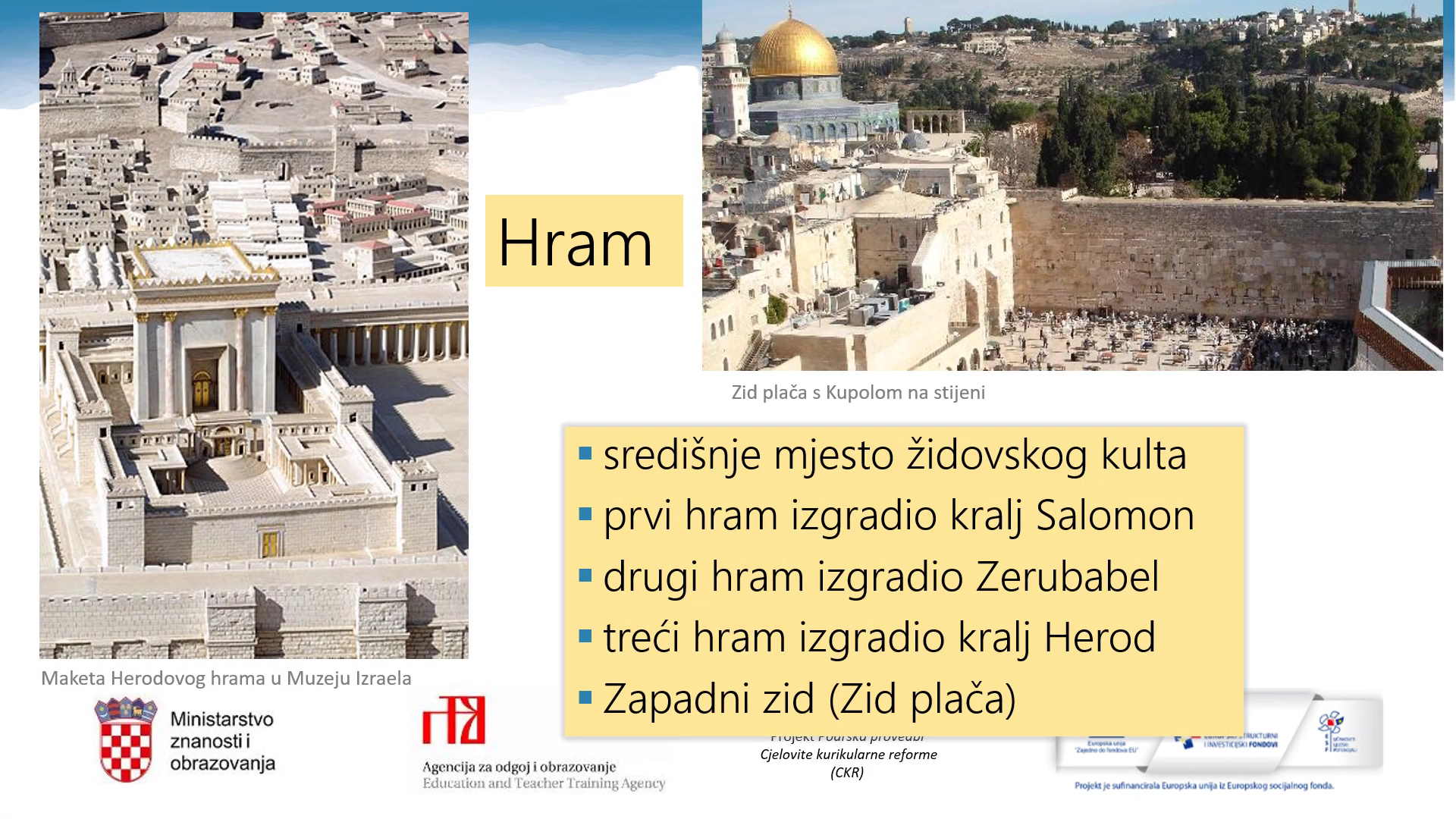 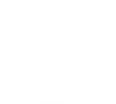 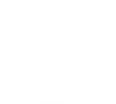 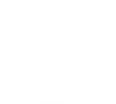 Biblija – sveta knjiga Židova
-podjela hebrejske Biblije:
-Tora (Zakon)
-Proroci
-Spisi
(24 knjige)
-Talmud – zbirka zapisa rabinskog tumačenja 		  Tore
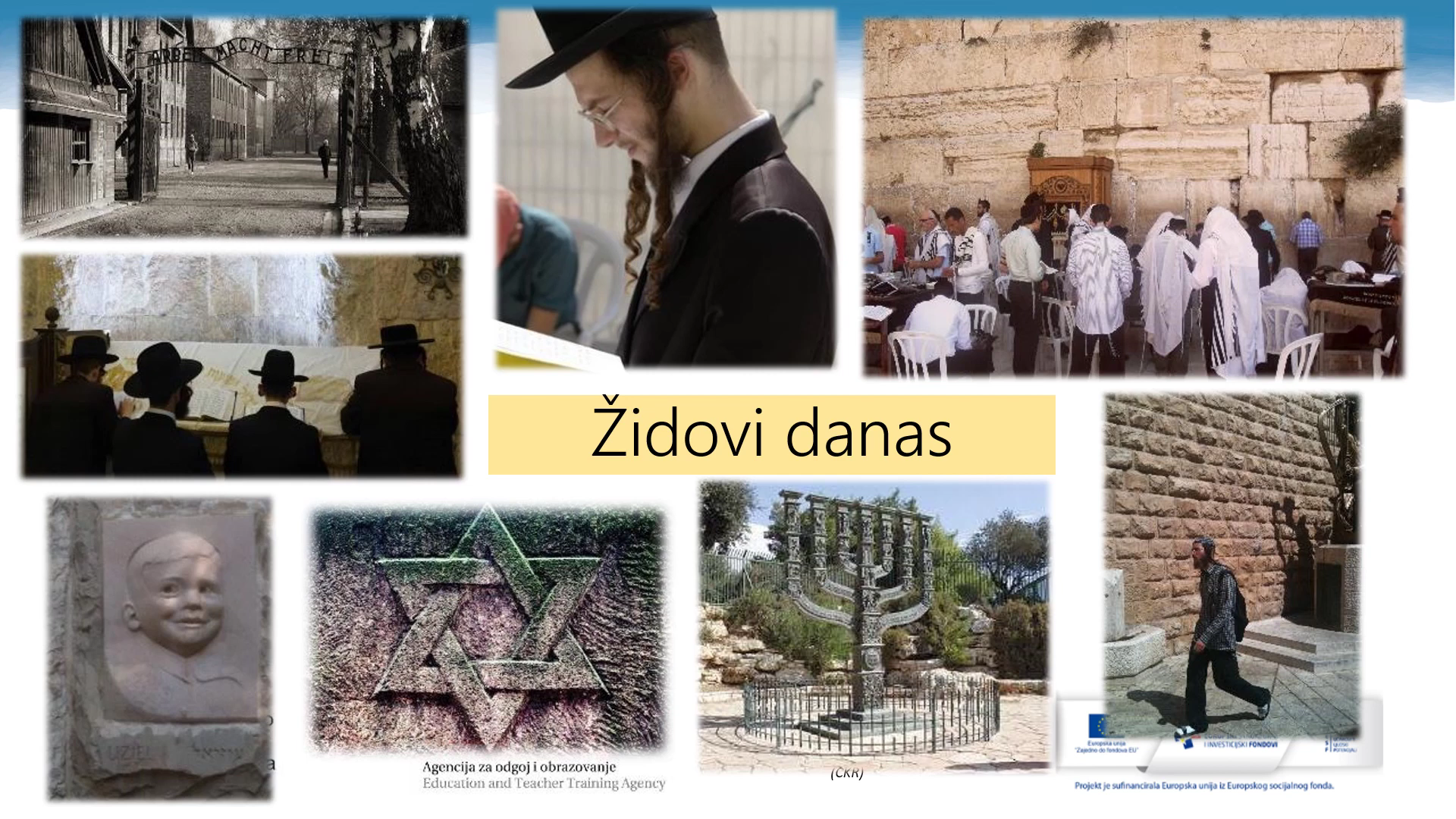 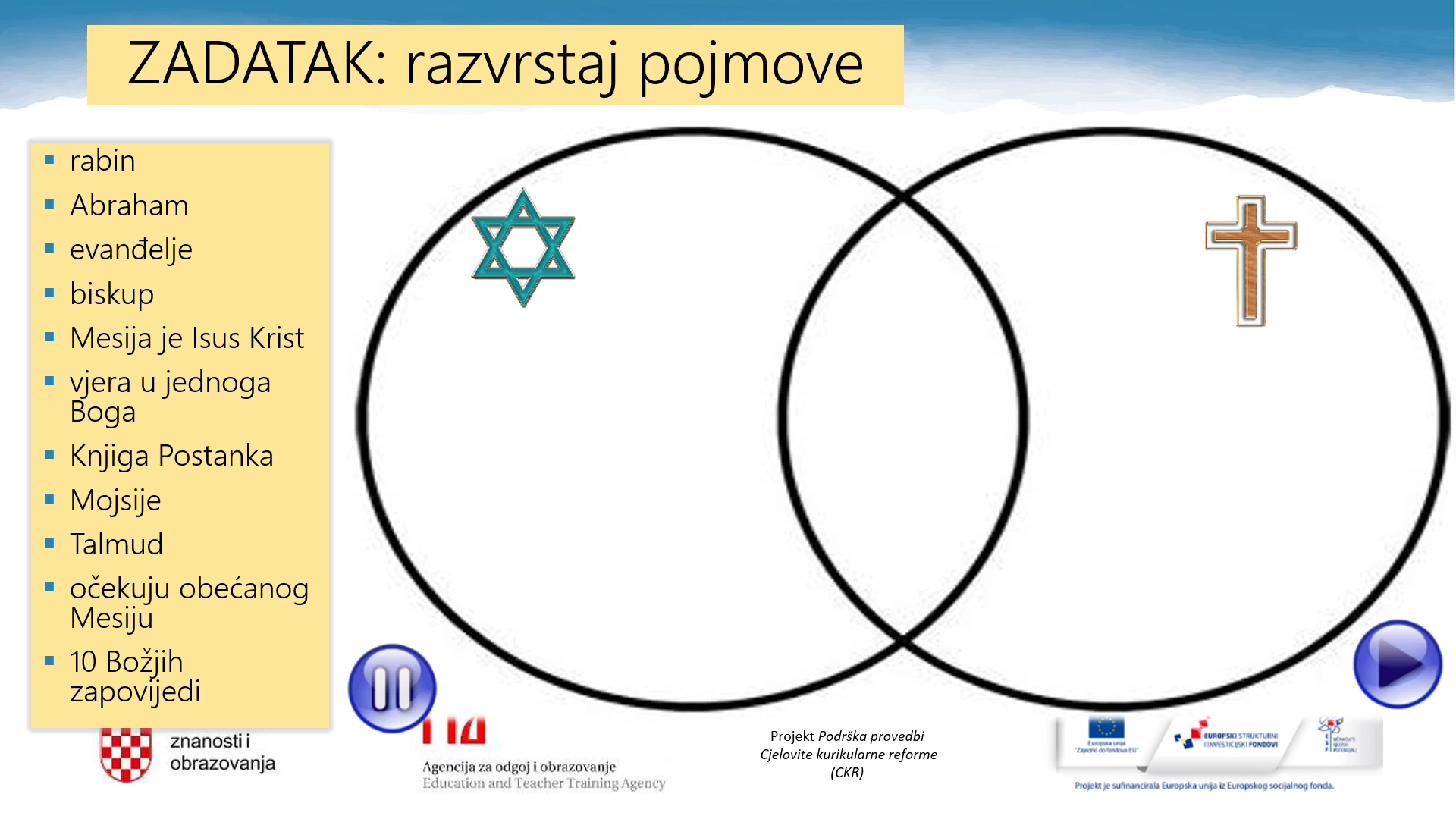 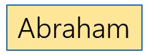 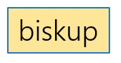 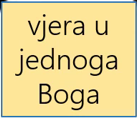 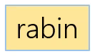 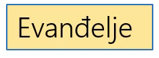 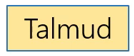 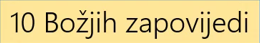 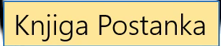 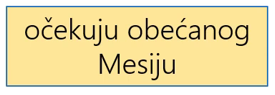 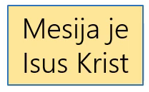 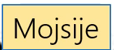 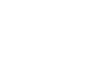 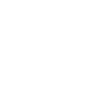 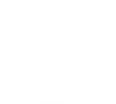 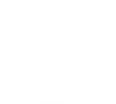 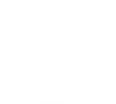 Zašto je judaizam (židovstvo) važan za kršćanstvo?
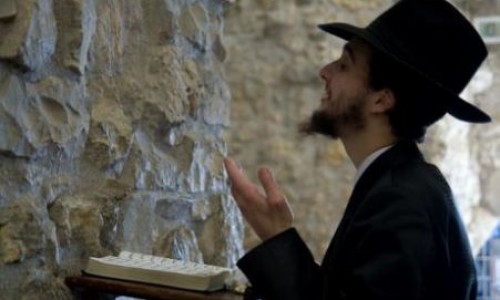 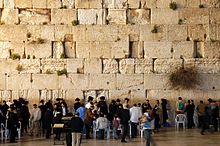 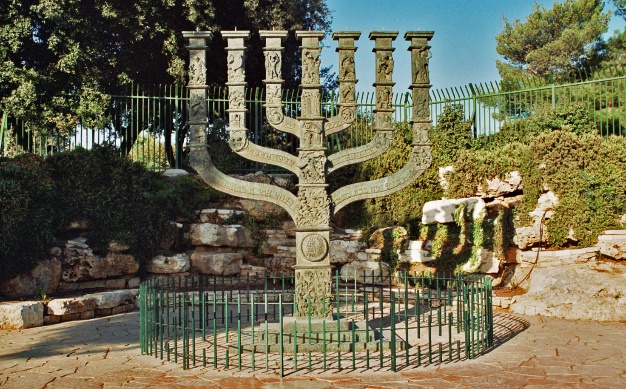 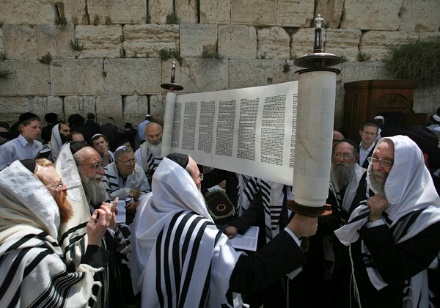 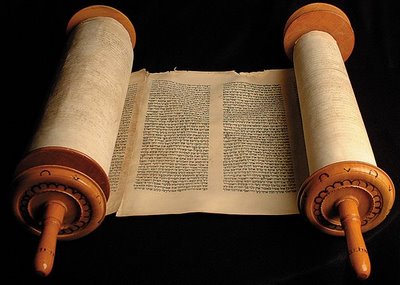 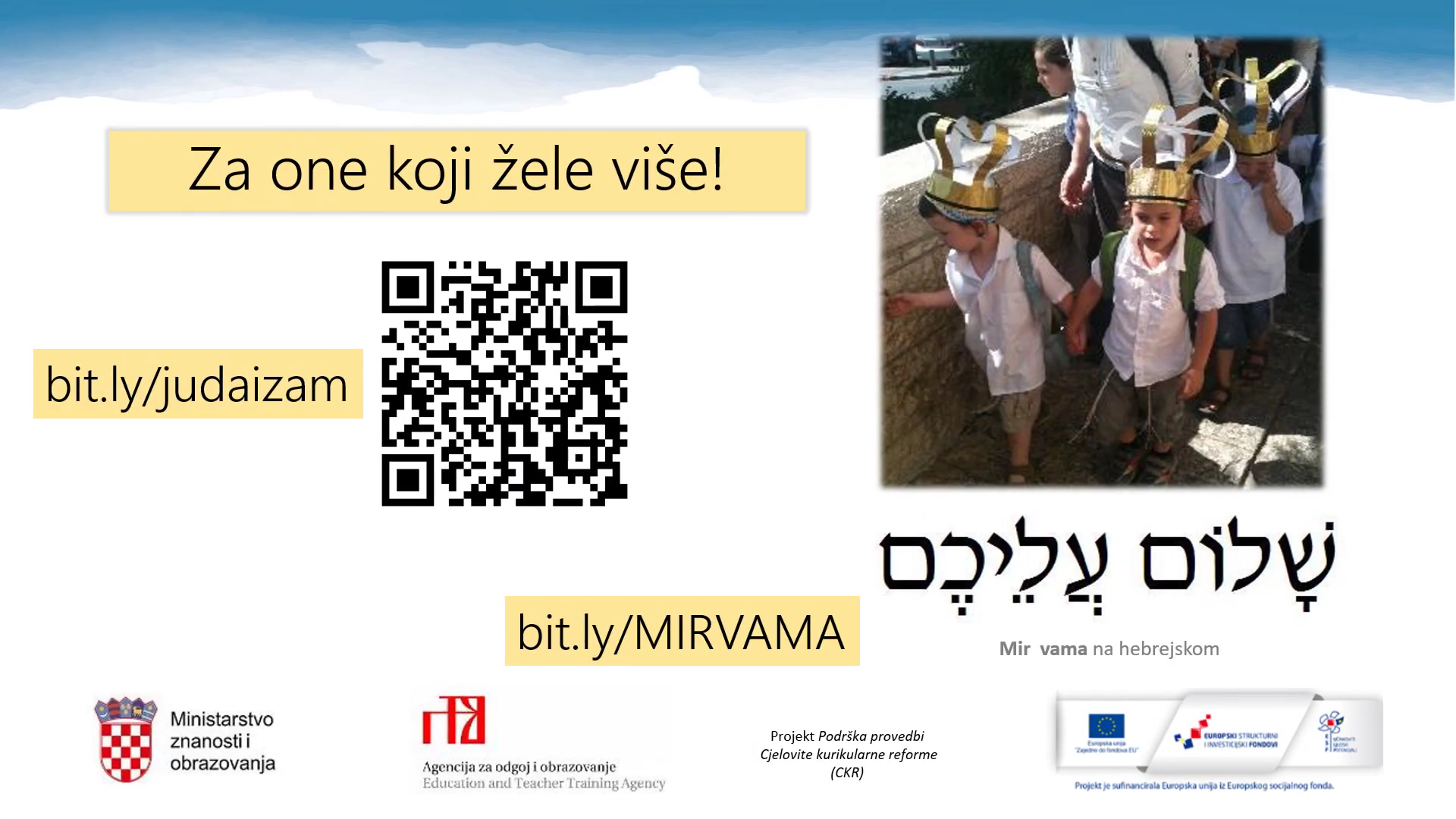 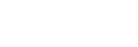 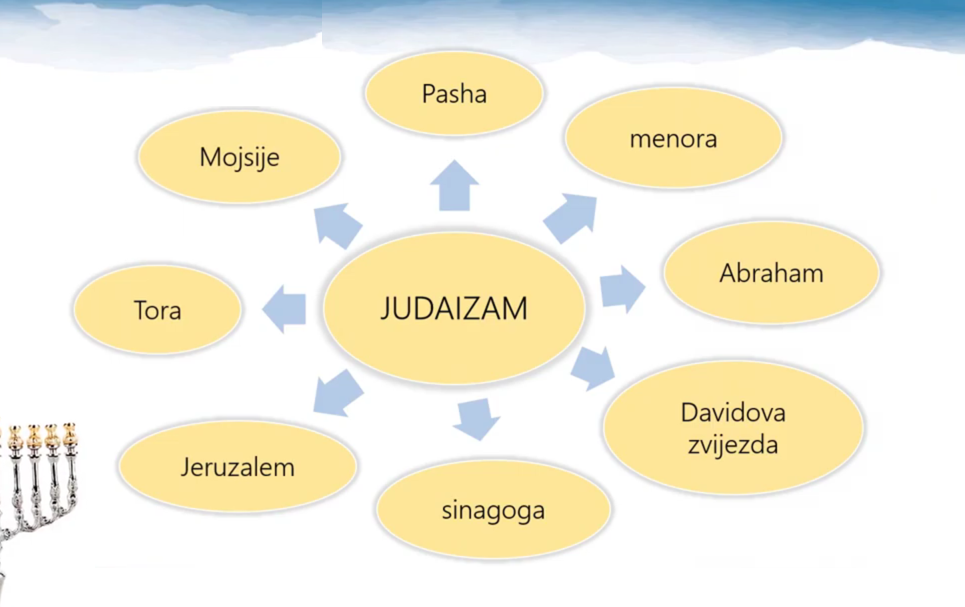 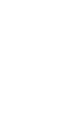